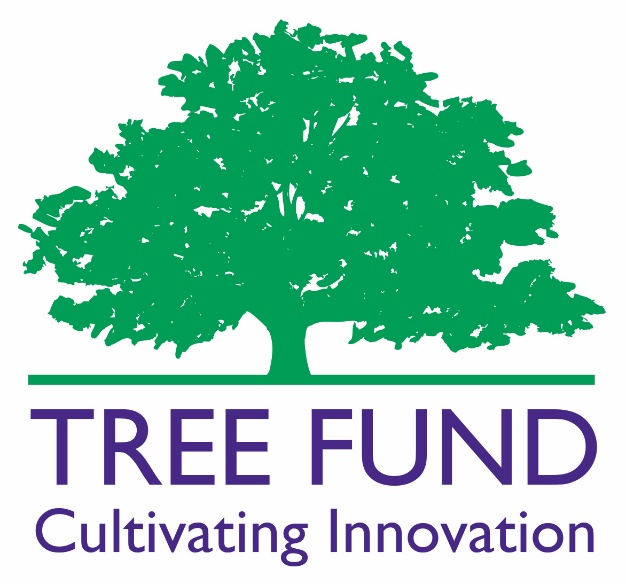 TREE Fund Report for
Your Organization Here

By Name, Title
Date, Place
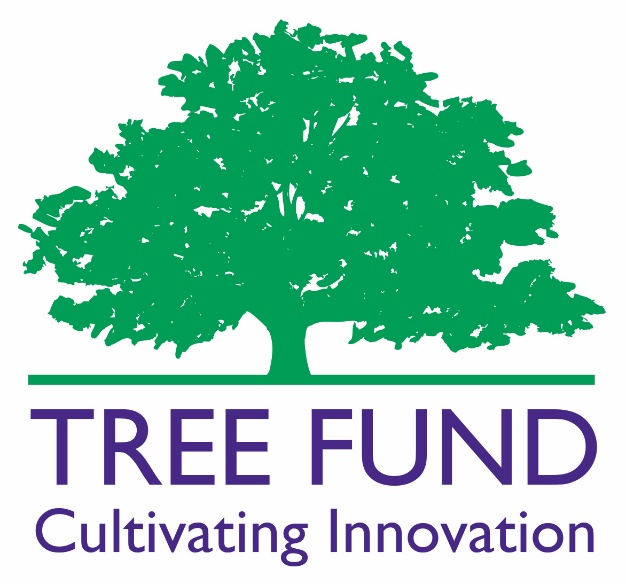 Organizational History

1976:	Research Trust (ISA)

1985:  	National Arborist Foundation (TCIA)

2002:  	Tree Research and Education 				Endowment Fund (TREE Fund)
Mission and Programs

Identify and fund programs that support the discovery and dissemination of new knowledge in arboriculture and urban forestry. 

TREE Fund has awarded over $3.3 million in grants since 2002 for:

Scientific research on urban trees
Education programs related to trees
Scholarships for aspiring tree care professionals
Organizational Structure


Based in Naperville, Illinois since 2008

501(c)3 under an Illinois Declaration of Trust:

15 Trustees
Liaisons from U.S. Chapters of ISA
Standing and ad hoc volunteer Committees

Four full time staff, supported by several independent contractors

2018 operating budget (including grant awards) of ~$950,000.
TREE Fund Revenue Sources
Partnerships (Including ISA Chapters)

Special Events:
Tour des Trees (in Ohio in 2018)
TREE Fund After Hours (at ISA Conference)
Chapter Events (credited to partnerships)

Direct Appeals (mail and web)

Endowment Earnings:
Currently ~$4.4 million, goal of ~$7.0 million by 2020
~4.5% earnings draw taken per year

Planned Giving
2017 Highlights

2017 was a good financial year:
Awarded ~$225,000 in new grants (Visit the TREE Fund booth or website to learn about all awardees)
Paid ~$210,000 toward prior multi-year grants
Endowment up by ~$600,000 to total of ~$4.4 million

Completed new 2018 to 2020 Strategic Plan to guide the organization (available on website)

Awarded first Safe Arborist Technique Fund grant

Offered four webinars with 1,500+ attendees

Created searchable research archive on website
2017 Highlights (Continued)

Completed fundraising campaign for Utility Arborist Research Fund ($1.0 million, first awards in 2018)

Complete fundraising campaign for Bonnie Appleton Memorial Scholarship Fund ($100,000, first awards in 2018)

Completed fundraising campaign for Barborinas Family Fund ($100,000, first awards in 2019)

Launched campaign for Tree and Soil Research Fund for Landscape Architects ($500,000 goal)
Recent Final Report Highlights
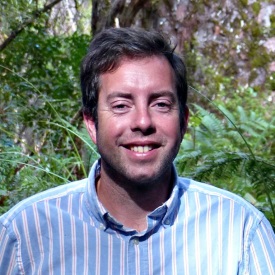 Dr. Andrew Hirons (Myerscough College, UK) used a novel method to evaluate and quantify the drought tolerance of over 80 tree species. His work will help tree care professionals identify suitable trees for dry urban environments and play a role in encouraging nurseries to grow underutilized species.
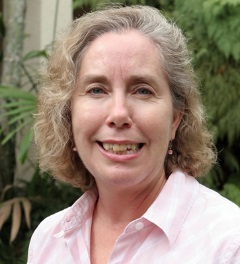 Dr. Monica Elliott (University of Florida) compared the efficacy of four systemic fungicides using three different methods in mature coconut palms. A few options showed promise, and her findings are providing foundational knowledge for effective palm disease management.
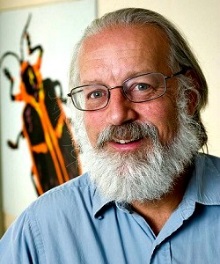 Dr. Whitney Cranshaw (Colorado State University) produced the first full assessment and documentation of drippy blight (which has emerged as the most important pest problem affecting red oaks, trees highly valued for their shade on Colorado’s Front Range), from the modes of infection to methods for mitigating its spread.
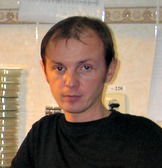 Dr. Oleksandr Gromyko (Ivan Franko National University of Lviv, Ukraine) identified four strains of soil bacteria with particularly strong antibiotic production and salient plant growth-promoting properties. These four represent a promising platform for development of biotechnological tools to alleviate the burden of microbial diseases in arboriculture.
Recent Final Report Highlights
Dr. Alessio Fini (University of Florence, Italy) quantified the effect of pervious, impervious and permeable pavement on tree physiology, soil characteristics, and the microclimate of the paved areas, establishing that porous pavements alter the water cycle less, accumulate less CO2, and are better at mitigating changes to soil traits. Dr. Fini’s work will help develop best practices for managing city greenspaces.
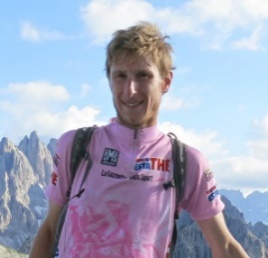 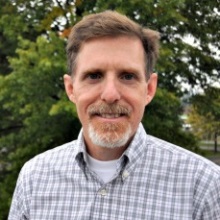 Dr. Gregory Dahle (West Virginia University) looked specifically at how load transfers from a tree trunk to the root-soil plate, in order to help better understand how trees resist overturning. Dr. Dahle found that load and strain are equally distributed in the root system; thus, arborists should consider leeward and windward roots equally important in tree stability.
Dr. Mohammad Asrafur Rahman (Technical University of Munich, Germany) analyzed two tree species in contrasting street canyon conditions. He discovered large differences in cooling potential between the species and conditions and also found that water use efficiency is more strongly related to cooling potential than growth rate. Dr. Rahman continues to build on his findings to create a model for predicting impact of trees on urban microclimates.
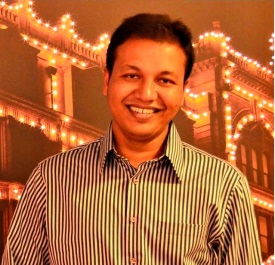 Dr. Bryant Scharenbroch (University of Wisconsin – Stevens Point) evaluated  two organic materials – biosolids and biochar – for their potential for rapid remediation of urban soils. While the two agents had different effects on the soil, both led to healthier and faster growing trees. Future research will refine application rates for these additives and identify the best biosolids and biochars to use.
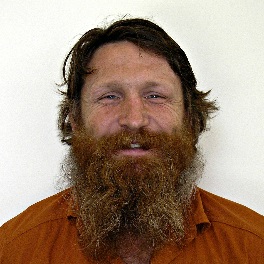 2018 Research Grant Programs

Hyland R. Johns Grant Program
Spring Cycle, Up to $50,000 each

Utility Arborist Research Fund (New in 2018)
Spring Cycle, Up to $50,000 each

John Z. Duling Grant Program
Fall Cycle, Up to $25,000 each

Safe Arborist Techniques Fund (New in 2017)
Spring Cycle, Up to $10,000 each

Jack Kimmel International Grant Program
Fall Cycle, Up to $10,000 each
2018 Education Grants
and Scholarship Programs


Ohio Chapter ISA Education Grants ($5,000)

Robert Felix Memorial Scholarships ($5,000)

Bonnie Appleton Memorial Scholarships ($5,000)
New in 2018

John Wright Memorial Scholarships ($2,000)

Horace M. Thayer Scholarships ($3,000)

Fran Ward Women in Arboriculture Scholarships ($3,000)
2018 Webinars
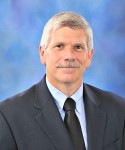 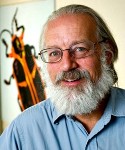 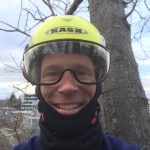 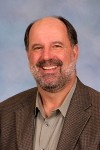 Upcoming in 2018
Tour des Trees:

July 29 to August 4
Hosted by Ohio Chapter 
530 miles in seven days
Overnights in Columbus, Mohican Park and Kent
Corporate Partners defray expenses, so all rider fundraising supports research
125 rider cap, so register now!
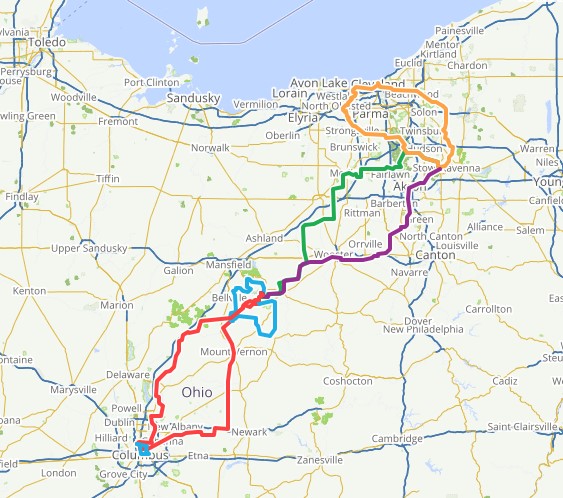 Upcoming in 2018 (Continued)
TREE Fund After Hours at ISA International

Tuesday,  August 7
“Friendraising” and fundraising fun: Open to all! 

Enhanced Communications 

Monthly TREE Press
Quarterly Research Reports
Website and Social Media improvements

New grants/scholarships

Utility Arborist Research Fund
Bonnie Appleton Memorial Scholarship
Key Cultural Themes
“Open the Circle” 
We must bring in partners from outside the tree care industry via expanded focus on community engagement and improved access to research findings

“Tell a Better Story” 
It’s not just about how our work benefits the tree care industry, but also how our industry benefits homeowners, municipalities, the environment, our children, etc. 

“Friend Raising”
It’s just as important as fundraising; we want people to understand and believe in our mission for the long haul, not just write an occasional check at a booth and forget about us
How Can You Help?
Attend webinars
Receive TREE Press and share widely
Manage fundraising or “friend raising” events
Become a partner
Support operations with business and individual gifts
Establish an endowed fund
Recommend fundraising prospects to TREE Fund
Invite researchers to share their work at events
Communicate with TREE Fund
Apply for grants
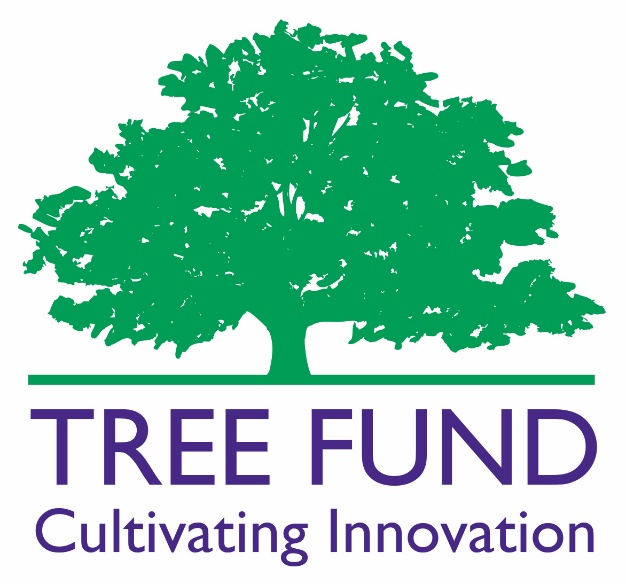 For More Information, Including Contacts:

TREEFUND.ORG